District N-2
2016-17 Secretary School
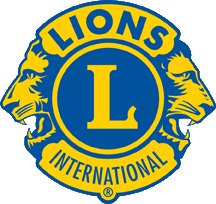 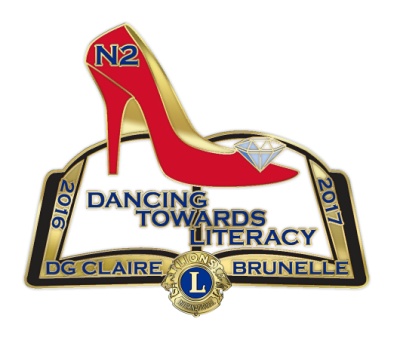 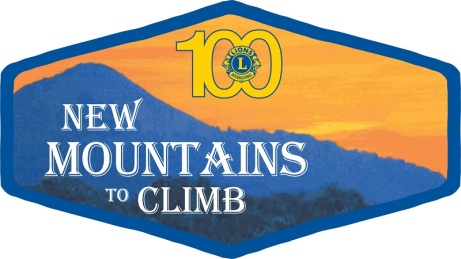 Updated by:
Lion Bob Lyle PCC
1
Your Responsibilities
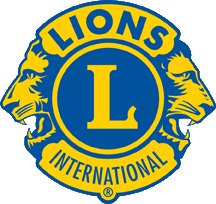 Working with:
	A.	Club president
	B.	Board of Directors
	C.	Zone/District Officers
	D.	Lions International
	E.	Club membership
	F.	Bulletin Editor
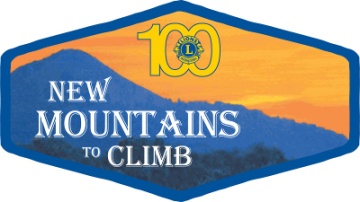 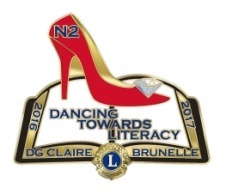 2
Club Records
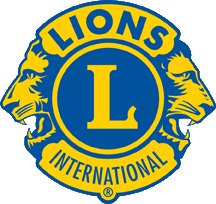 A.	Minutes of regular and board 	meetings
	B.	Attendance records
	C.	Records of members
	D.	Membership and activities reports
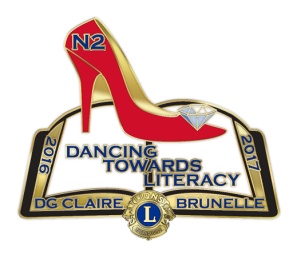 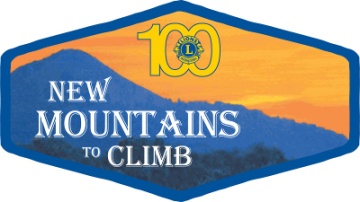 3
Correspondence
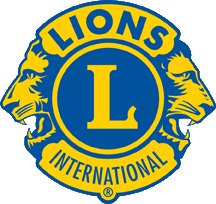 Incoming:
Use home address or  club box #.
Pick up often
Act upon quickly.
Coding system.
Filing system.
Email
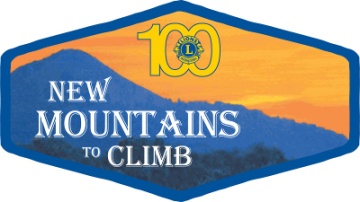 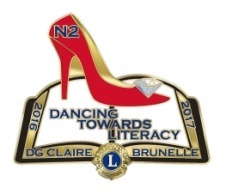 4
Correspondence
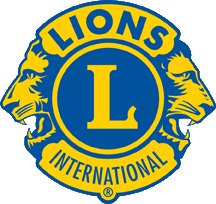 Outgoing:

Do quickly.
Copy for committee.
Copy for records.
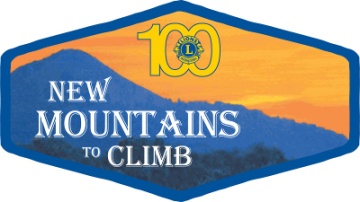 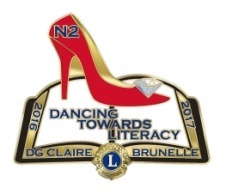 5
Club Supplies, Pins, Awards
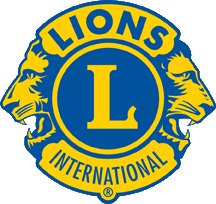 100% attendance pins.
Officer's pins and badges.
Lapel pins/vest badges.
Monarch/Charter Chevrons-LCI. 
Visitation awards (C.S.T.) 
Key awards-new members                                                           
Club Excellence award July 31 .
6
Club Supplies, Pins, Awards
Be knowledgeable of the awards available to the club and its members

Eg: 100% Secretary, Club Excellence,  Outstanding President, Secretary and Rookie of Year.  (Forms in appendix  H) 

General club supplies-Order supplies from LCI online.
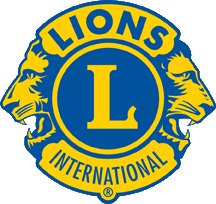 7
Completing Forms
"M" Reports -20th or last day of month
District Activity Report -2nd of month
Club Membership Committee Report-July 31
Written Membership Report- Dec 31 & May 31
PU 101 forms May 15.
LCI Activities Report (electronically) recommended it be done monthly
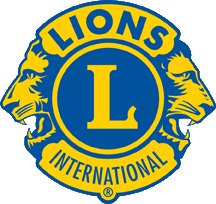 8
Role in Zone and District
Attend Zone Meetings (Prepare report).
Attend Cabinet Meetings & District Convention.
Keep DG, VDG’s and CST informed.
Work with district chairmen.
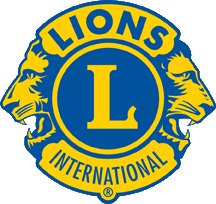 9
Zone Advisory Committee
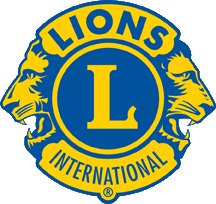 Zone Chairman
Club Presidents
Club Secretaries
Meets at least three times each year.
Voting at zone meeting
10
Voting at Cabinet Meetings
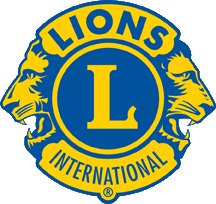 Past District Governors
District Governor
Vice District Governors
Cabinet Secretary Treasurer
Zone Chairmen
District Chairmen
Club Presidents
Club Secretaries
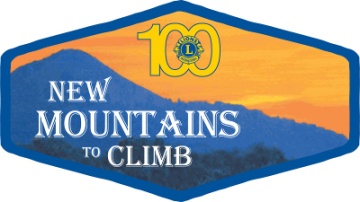 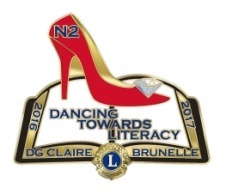 11
Acting Officers
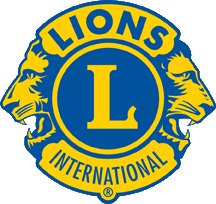 Zone and Cabinet Meetings:

ZONE: Written confirmation to ZC prior to meeting.

CABINET: Written confirmation to CST prior to meeting.
12
VOTING AT CONVENTIONS
Nova Scotia and MD Conventions:

One voting delegate per 10 members, or major portion thereof.
List to CST prior to convention.
Good standing.
Member a year and a day.
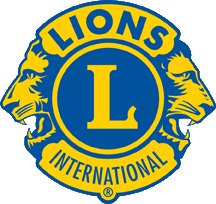 13
Membership Record Keeping
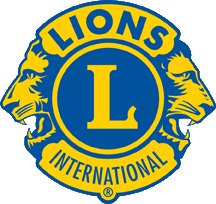 New member 
Transfer member 
Re-instated member.
Dropping a member.
Updated member information.
Can be done by paper M Report-Also done electronically.
14
Types of MembershipAppendix D
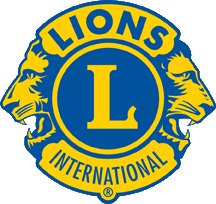 1.	Active
		2.	Life
		3.	Member at large
		4.	Privileged
		5.	Honorary
		6.	Associate
		7. 	Affiliate
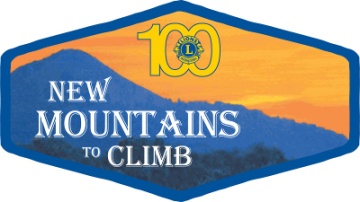 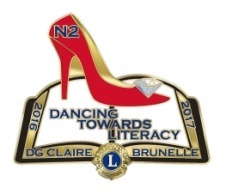 15
Family Membership Plan
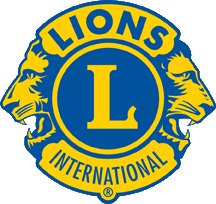 Who are family members?
Dues structure.
Entrance fees.
Reporting procedures.
New Members.
Charter members.
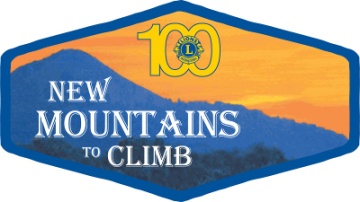 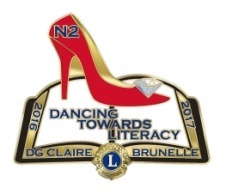 16
MD “N”
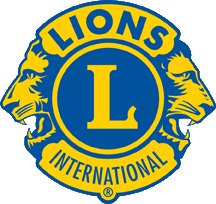 N-1  New Brunswick, PEI & 3 Maine clubs
N-2  Nova Scotia
N-3  Western Newfoundland & Labrador
N-4  Eastern Newfoundland
17
Attendance Make Up
Regular/special meeting of another club.
Director Meeting of your home club.
Committee meeting of your club.
Project or activity of your club.
Zone or Cabinet Meeting or convention.
Visit to International Headquarters.
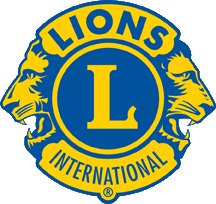 18
New Members
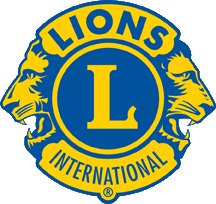 Application
Induction
Membership Kit
Orientation
Sponsor’s Role
Committee Assignments
Records
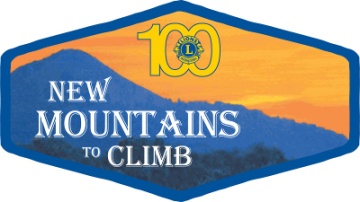 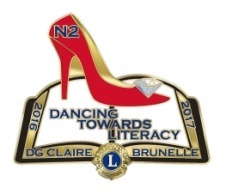 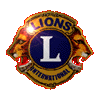 19
Monthly Membership ReportAppendix A  Manual-20thAppendix B-Electronic-last day 12 pm
LCI.
DG
Vice-District Governors
Zone Chairman
Editor Nova Scotia Lion
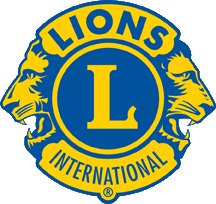 20
District Monthly Activities Report-See Appendix C
Best Club Contest Rules-Appendix E
By 2nd of next month
District Governor
Vice-District Governors
Zone Chairman
Editor Nova Scotia Lion
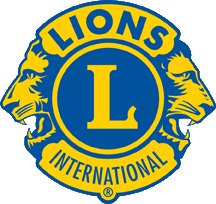 21
District Awards
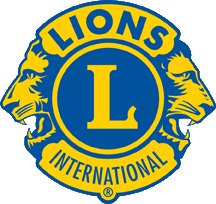 Best Club-Contest –Appendix 
Visitations-Personal, club 
Public Relations-Scrapbook 
MD Best Secretary  June 30
MD Best President June 30
MD Rookie of Year June 30
100% Secretary July 31
Lion of the Year July 31
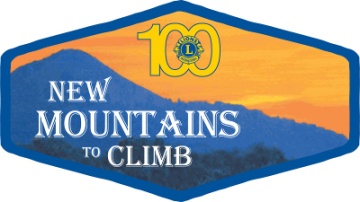 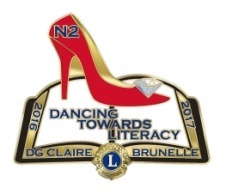 22
Global Membership Team2016-17 Appendix G
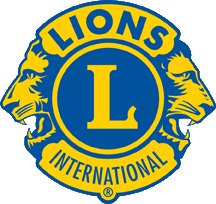 Coordinator: Frank Hartman
Tracey Carocci, John MacDonald, Debbie McGinley, & Wayne Sears. 

1st VDG Rhonda Trickett
23
Coordinator Position
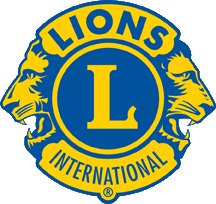 Is responsible for the overall operation of the team in cooperation with the Global Leadership Team and the District Governor’s Team.  A member of the MD N GMT
24
Membership & Growth Position
membership growth & new clubs come together

 Focuses on forming new clubs & growing existing ones
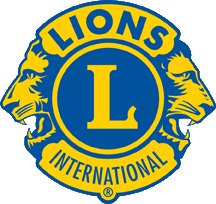 25
Club Success Position
Fosters healthy clubs to improve low retention

 Rebuilds struggling clubs
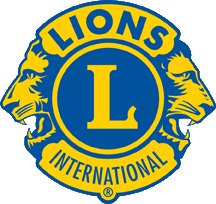 26
Global Leadership Team2016-17  Appendix G
Coordinator: PCC Bob Lyle

Members: Sharon Rafuse, Bill Bruhm and Paul Burgess 			

2nd VDG Perry Oliver
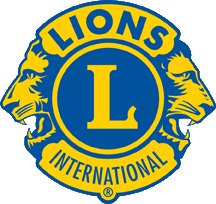 27
Global Leadership Team
Identify & develop future leaders at all levels

Train, educate & “coach” existing leaders for best performance
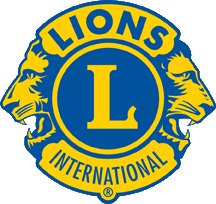 28
GMT and GLT
LCI
Leadership
GMT
GLT
Working Together
District Governor Teams
Zones and Clubs
29
[Speaker Notes: So here we bring the two parallel  lines back together.  One side can not be effective without the other.   They need to co-exist and be in continuous contact.

If an MD GMT team forms 10 clubs during an extension blitz, the MD GLT group needs to be planning the training of club officers in these new clubs and to also ensure qualified certified guiding are in place helping these new  clubs.

If a district GMT unit, identifies clubs who want to undergo the Club Excellence Process, then GLT will ensure its provided by a specialized facilitator.

To ensure this type of ongoing coordination, we see the GMT and GLT area leaders meeting together at forums, and for the district and MD levels to be communicating and interacting together on a constant basis.  

LCI will also be underscoring the coordination  between GLT and GMT in its communications, its webinars that bring both sides together, and in all its various report sand process tools.]
Club Excellence Process(CEP)
The Club Excellence Process (CEP) is 
a four step workshop process (PDF) designed to help  Lions clubs improve in 
areas of their choosing.  Participating 
clubs in a CEP Workshop discuss service, 
communication, growth and involvement. 
Workshops are led by a trained 
facilitator and each participant will 
Receive a CEP Participant Workbook
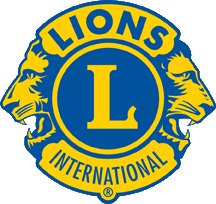 30
Resources Available
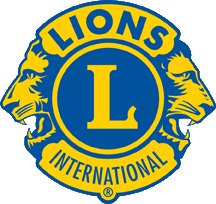 Club officer manual-website.
Participant’s handout.
LCI website.
District/zone officers.
District By-Laws/Policy Manual.
LCI Standard Constitution.
Hantsport Website http://www.hantsportlionsclub.com/
31
Handout Appendices
A	Manually Filing of M Reports  pg. 9
 
 B	MyLCI for Electronic Reporting Pg.  10-13 
 
 C	District Activities Report Pg 14-17
 
D		Membership Categories Pg.18
Handout Appendices
E 	Rules for Best Club Contest	Pg. 19-21

F	     LCI Service Activity Report Pg. 22-24
 
G 	GMT & GLT Pg. 24-25
 
H	     Forms pg.  25
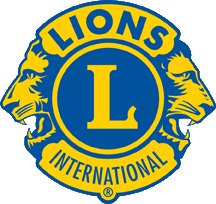 33
Using MyLCI WebsiteAppendix B
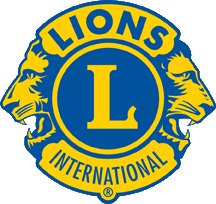 Applying for PASSWORD
Filing Monthly Membership Report
Accessing Club Reports
Club & Member Information
Filing LCI Activity Reports
Support Center-Training Area
34
Applying For PasswordAppendix B
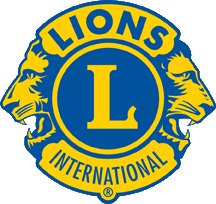 Go to www.lionsclubs.org
Upper toolbar click on MyLCI
Welcome to the LCI Logon Page 
 New User/ Click here to register now
Put in member number, codes and click on submit
Application form opens up for completion
35
Completing Application FormAppendix B
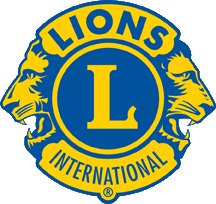 Select USERNAME, PASSWORD 
And questions for future reference
Click on submit
Your PASSWORD should be sent to you by e-mail.
Store your PASSWORD and USERNAME in a safe place.
36
Using MyLCI to File M  ReportsAppendix B
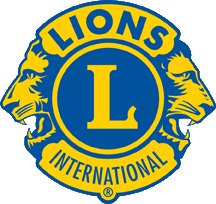 Go to www.lionsclubs.org
Click on  MyLCI upper  toolbar
USERNAME & PASSWORD
Top toolbar left-My Lions Club
Drop Down Menu
Select function (Eg. Members)
You can then add, drop, transfer, etc
No changes-NO ACTIVITY for month
37
Member & Club Information on Dropdown Menu Appendix B
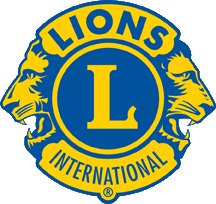 Members
Club Information
Officers
Statements/Dues
Service Activities
Signature Service Activities
Service Activity Goals
Reports
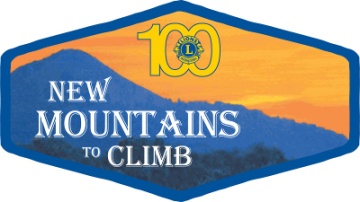 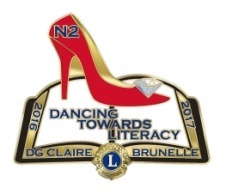 38
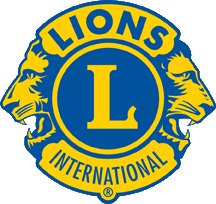 MyLCI Support Center
On the upper right hand side of the page you will see SUPPORT CENTER. Click on that and a drop down menu appears. There is a training area relevant to your club. You can practice performing functions without affecting the member data in the training site. It is well worth your while to practice on this site before doing your July 2016 reporting.
39
Accessing Club Reports Appendix B
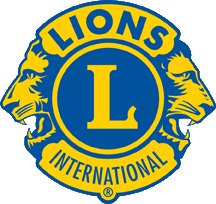 Available Reports 
Club Attendance Sheet
Club Monthly Reporting History
Monthly Membership Report - Detail
Club Roster
Club Roster of Membership Data
40
More Reports
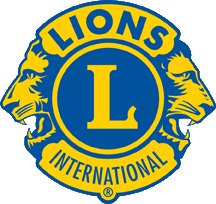 Family Unit Report
Lions Club Officer Report for Current Year
Lions Club Contact List
Lions District Officer Contact List
Lions Club Officer Report for Next Year
41
LCI Service Activity Report Appendix B
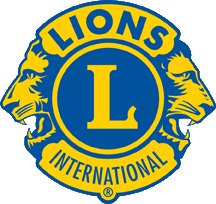 Go to www.lionsclubs.org
Click on MyLCI
Logon:  user name & password
Toolbar- click on “My Lions Club “
Drop down menu  appears
Click on Service Activities
A page appears- Service  Activities
42
Service Activity Appendix B
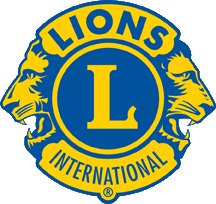 Click on Add Activity

A page asks the following:
Fiscal year
Month

Complete if Signature Activity
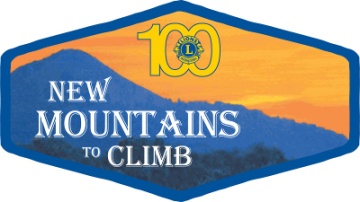 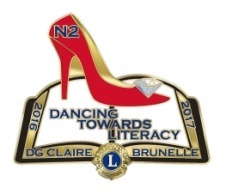 43
Or If Service Activity Complete Appendix B
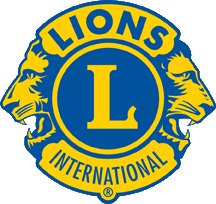 Activity Type
Activity Title
Activity description
Attach picture if you wish
Once completed click on save
To add more Activities
Repeat same instructions as above
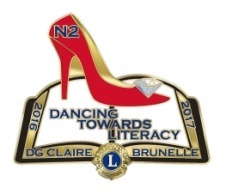 44
You Are Now!!!!
Very Smart Lions
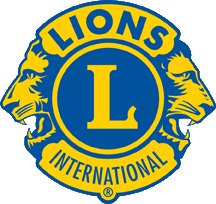 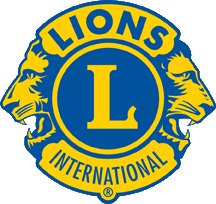 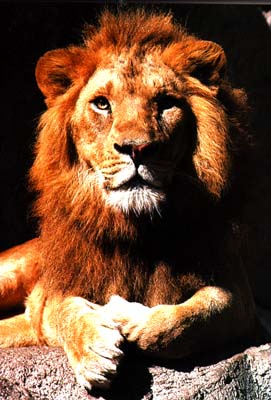 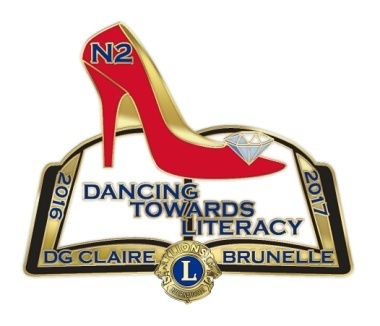 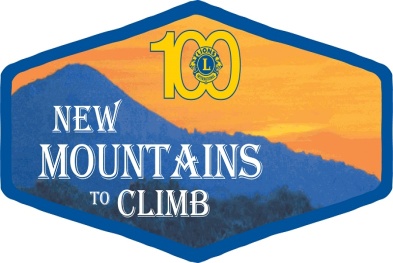 45